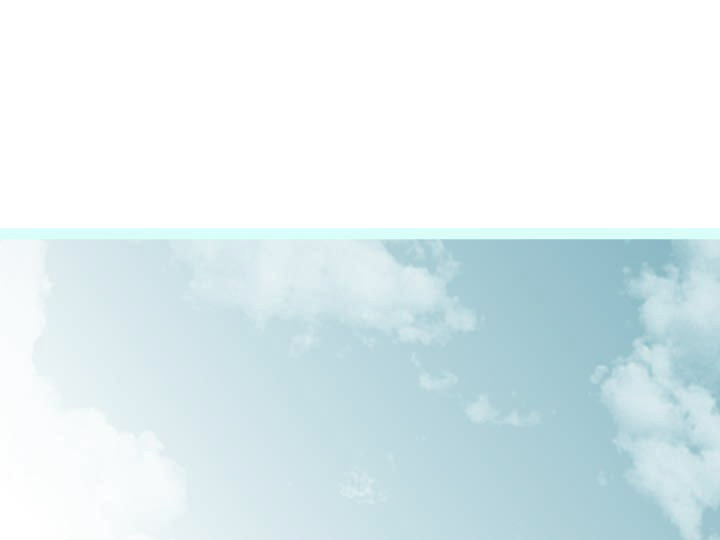 Comparing various Ash RGB products with the JMA SO2 RGB product for the Manam eruption of the 8th December 2018
Assembled by B.Zeschke, BMTC, Australian VLab Centre of Excellence
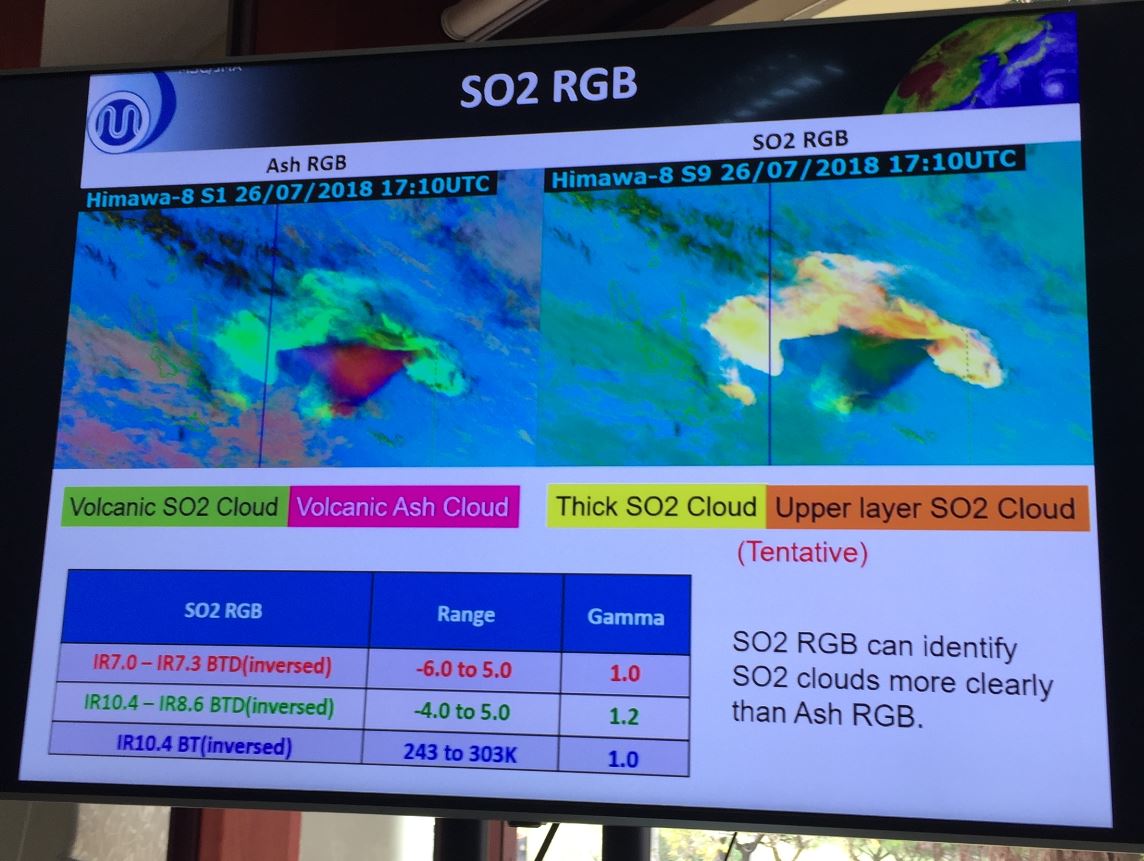 image courtesy JMA
Please start the Power Point Slide Show to activate the animation
animations courtesy BOM/JMA
Manam eruption 02 to 12 UTC 8th December 2018
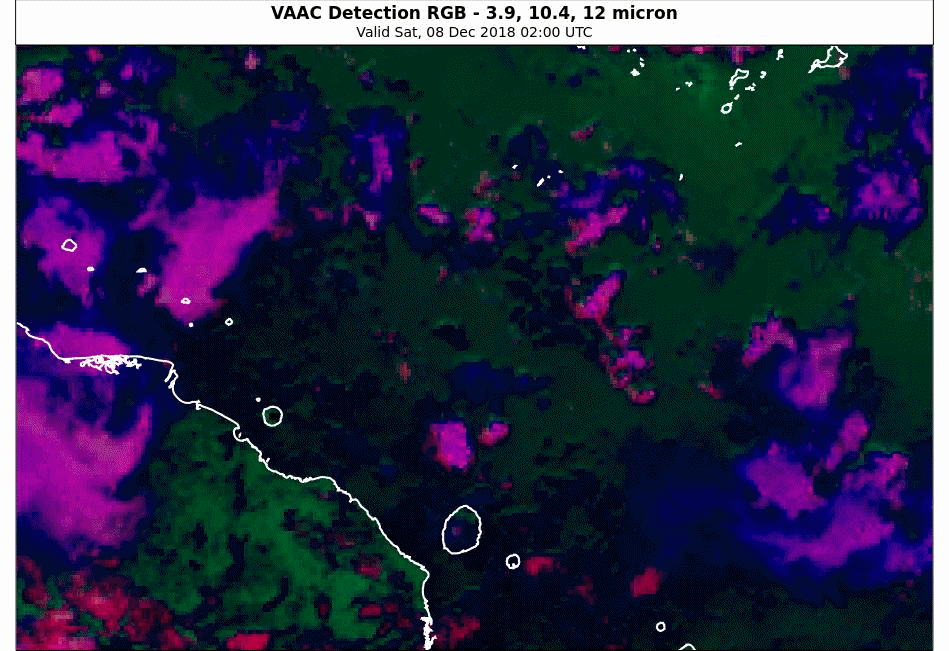 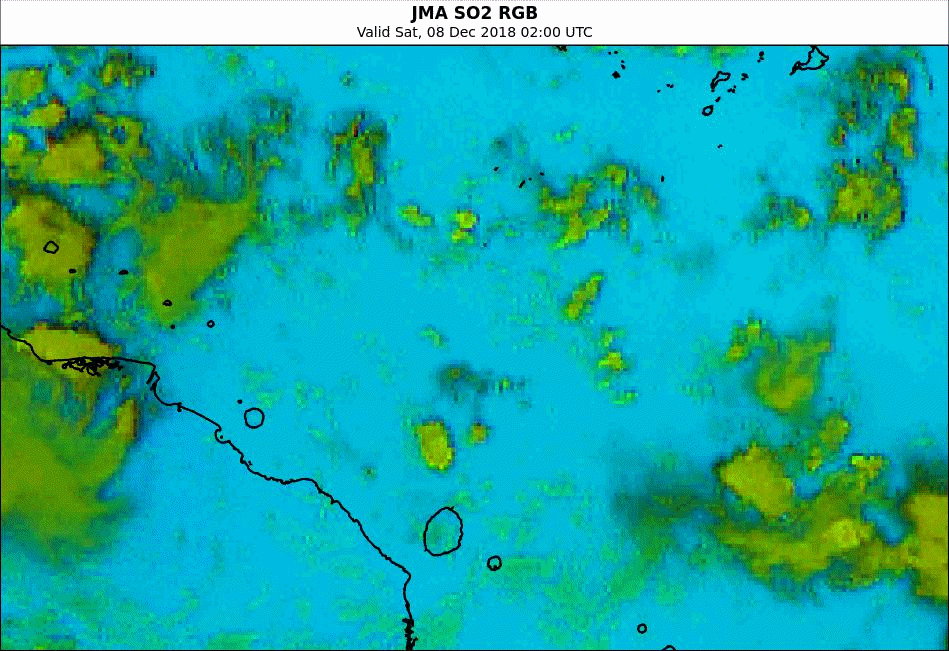 JMA SO2 RGB
VAAC Detection RGB
Manam
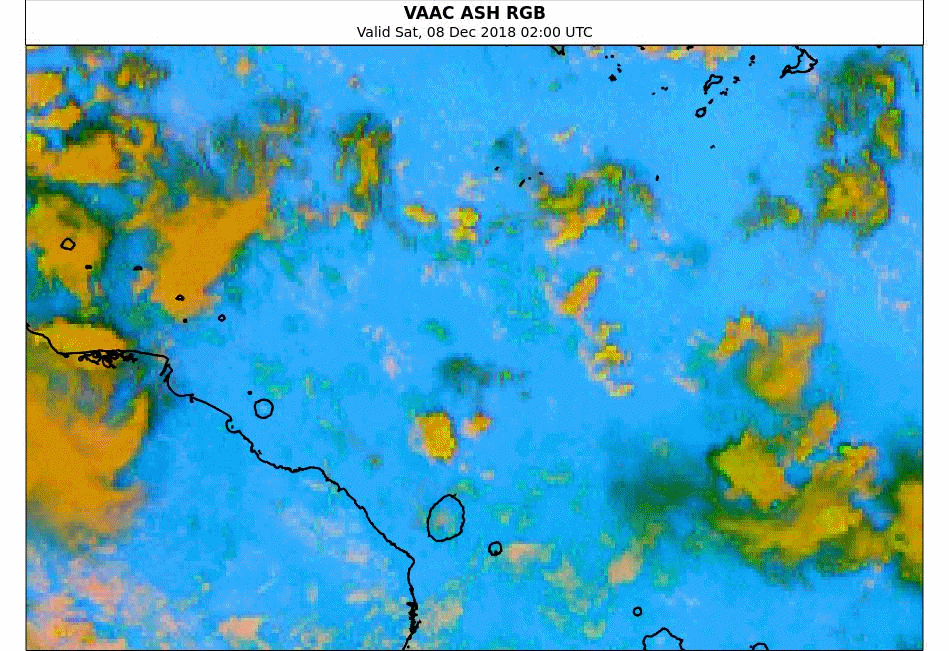 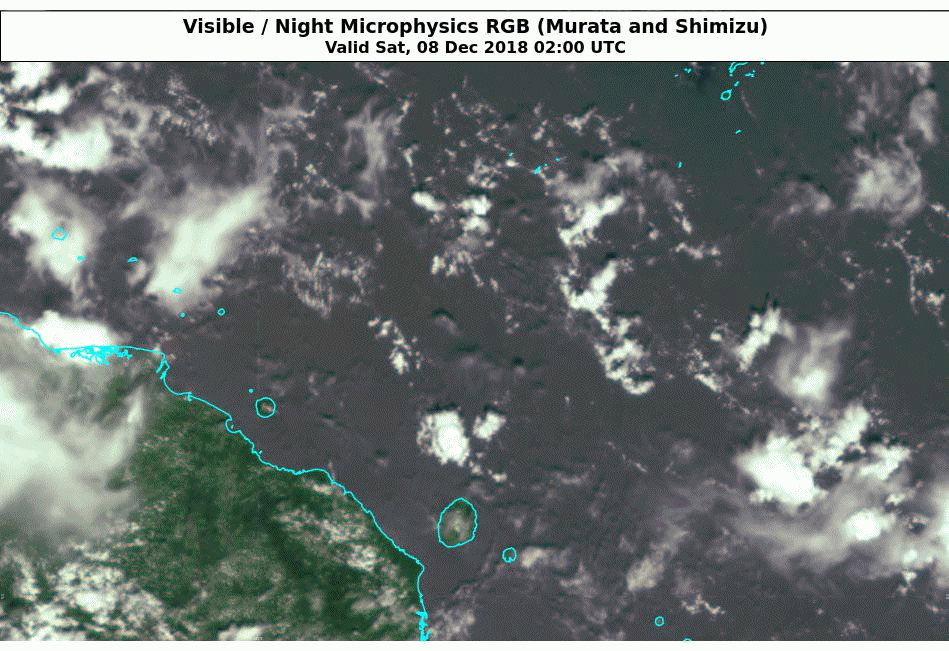 VAAC ASH RGB
True Colour RGB
images courtesy BOM/JMA
Manam eruption 0730UTC 8th December 2018
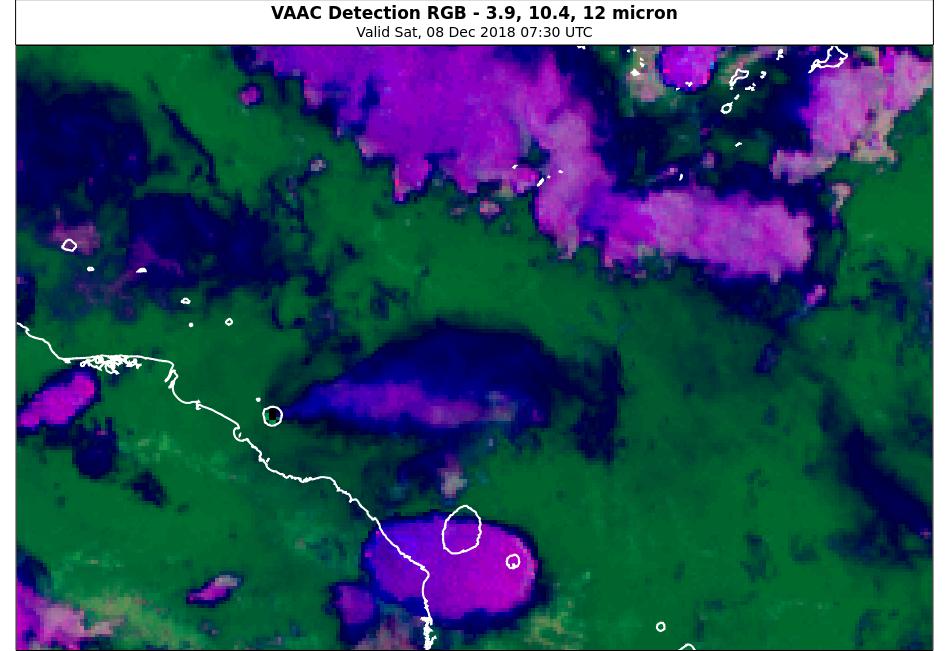 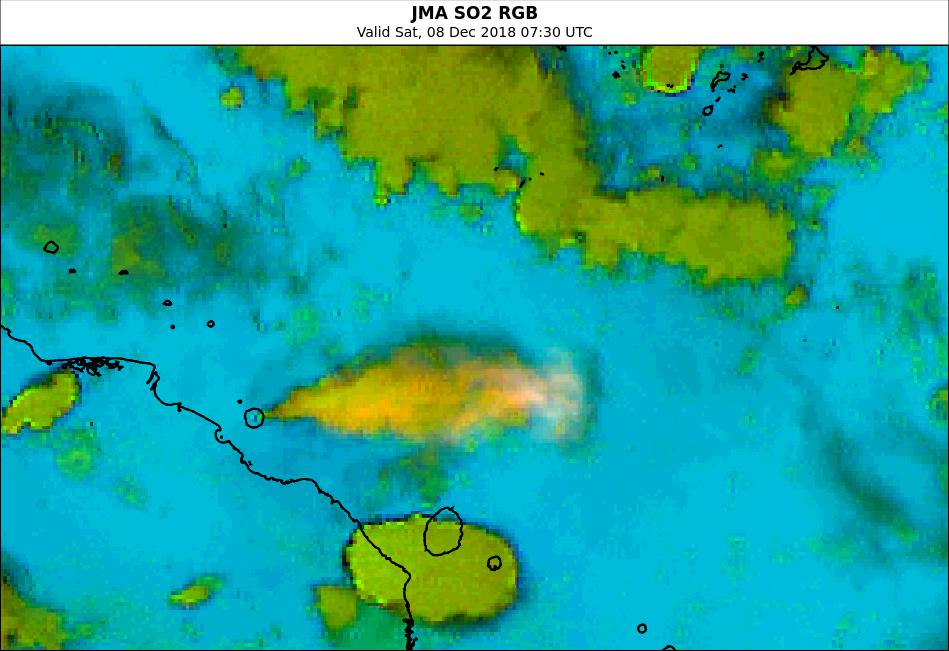 JMA SO2 RGB
VAAC Detection RGB
Manam
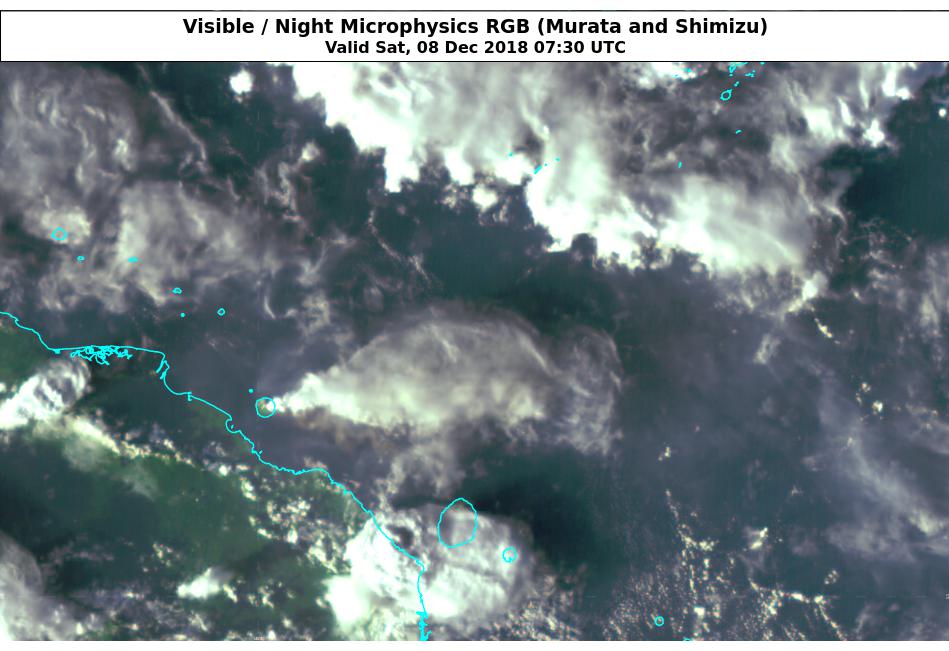 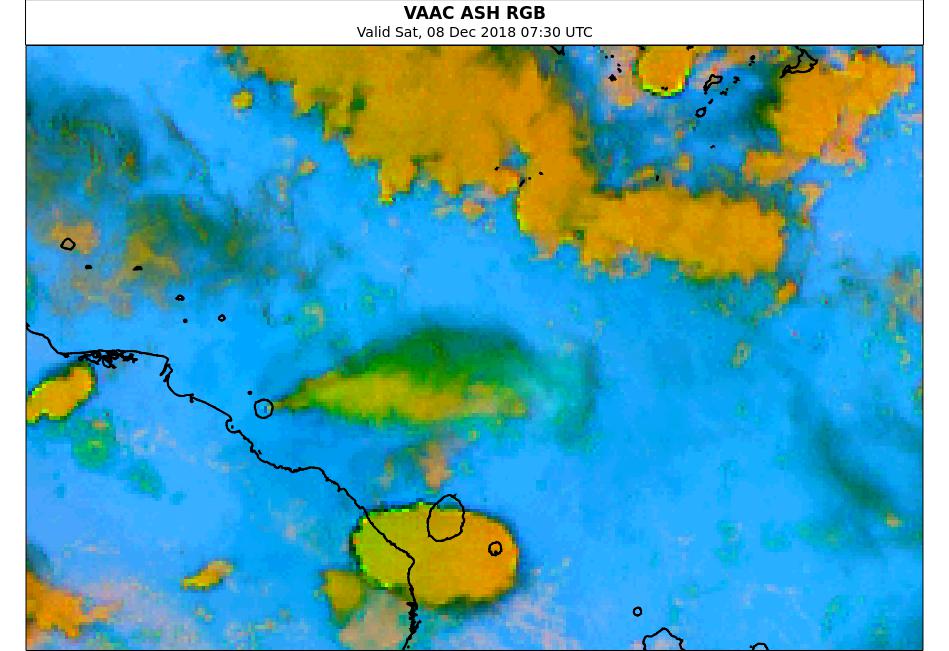 VAAC ASH RGB
True Colour RGB
SACS SO2 imagery at night (15-16UTC)
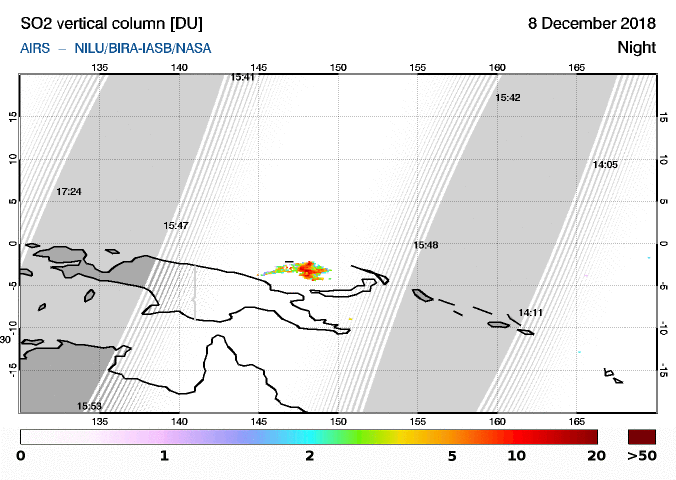 image courtesy http://sacs.aeronomie.be/
[Speaker Notes: http://sacs.aeronomie.be/nrt/AirsOfl/2018/12.orb/08/airs_vcd20181208dc_311_lr.gif
http://sacs.aeronomie.be/]
Please start the Power Point Slide Show to activate the animation
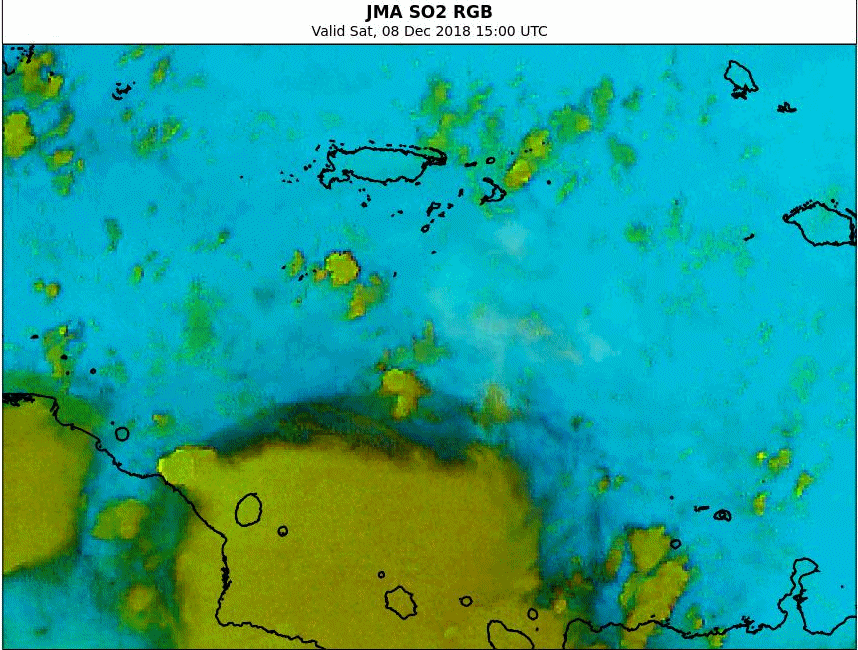 Comparison with SACS SO2 imagery at night (15 – 16 UTC)
image courtesy http://sacs.aeronomie.be/
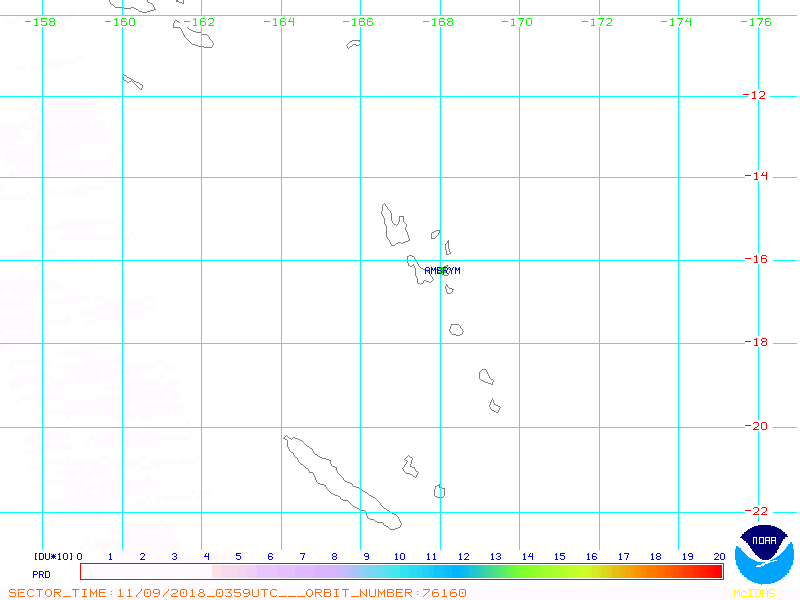 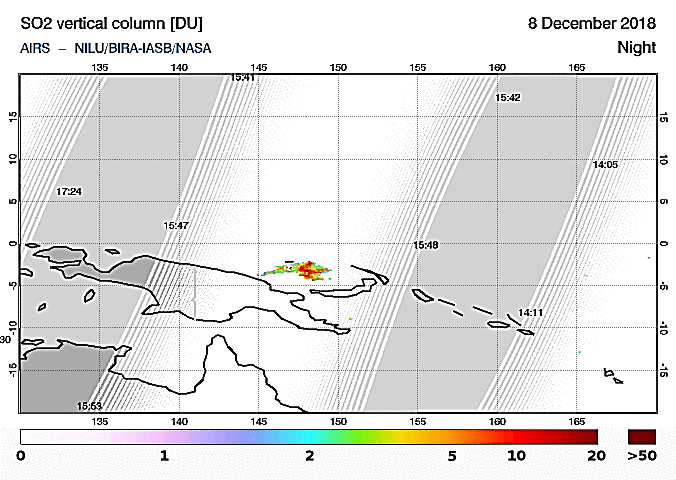 https://satepsanone.nesdis.noaa.gov/pub/OMI/OMISO2/index.html
JMA SO2 RGB
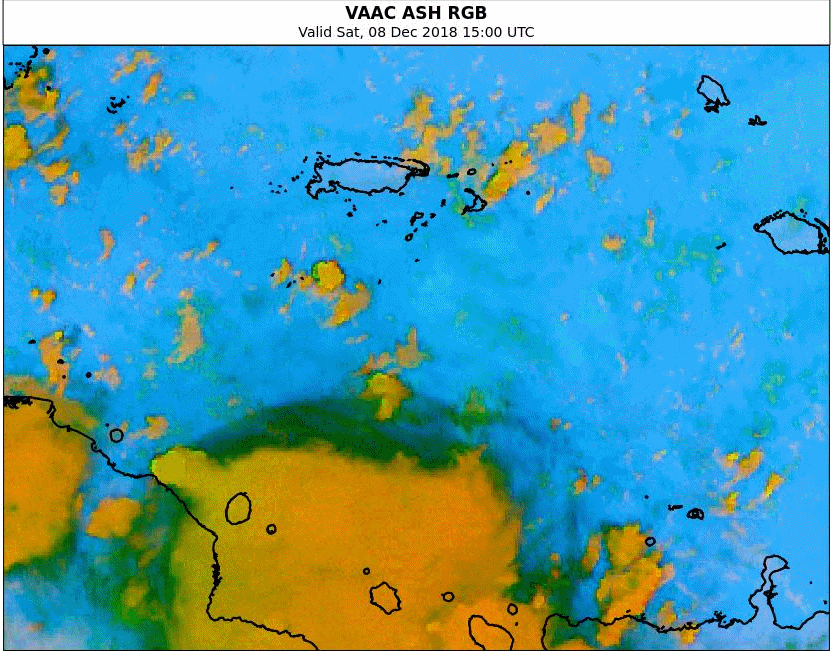 15-16UTC 8th December 2018
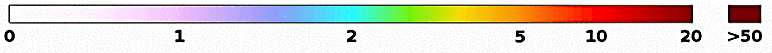 VAAC ASH RGB
animations courtesy BOM/JMA